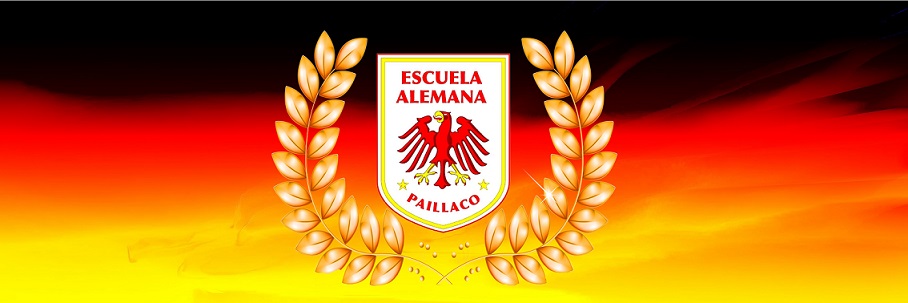 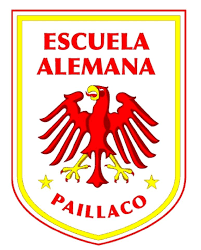 6° BásicoEducación Matemática
Profesora Sandra Fuentes M.
E-mail: sandrafuentesm@gmail.com
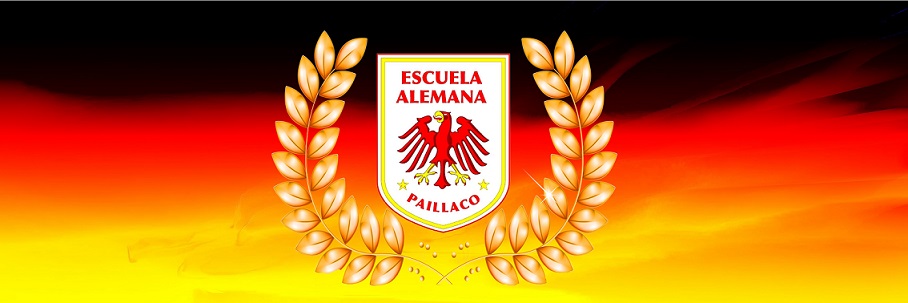 Lecturas de gráficos
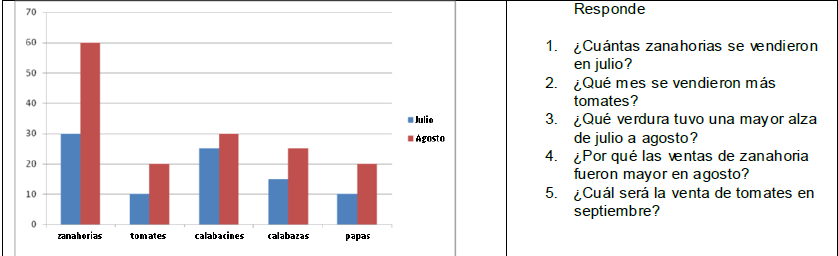 Pág. 233
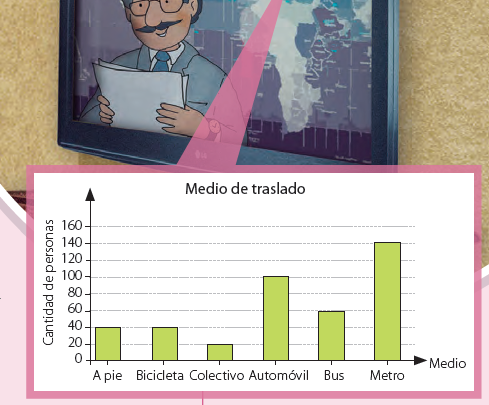 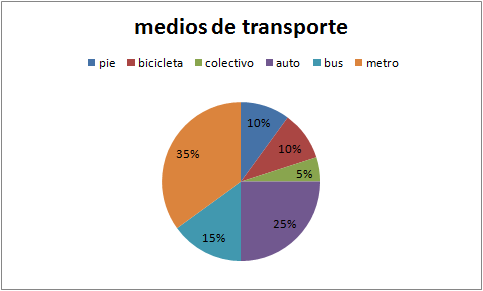 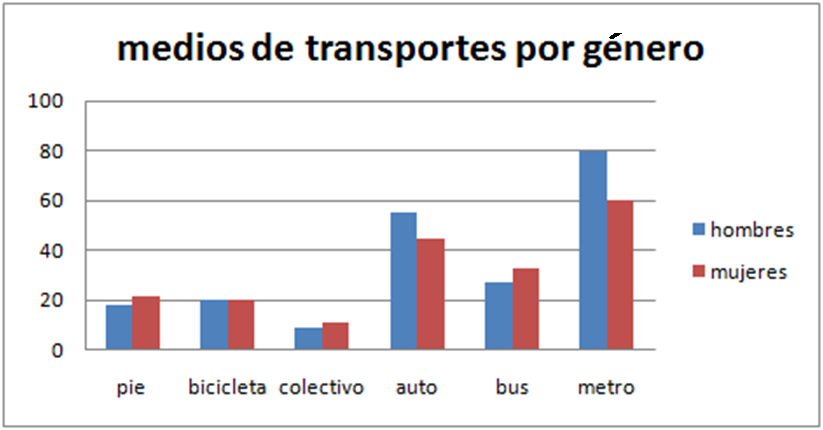 Pág. 234
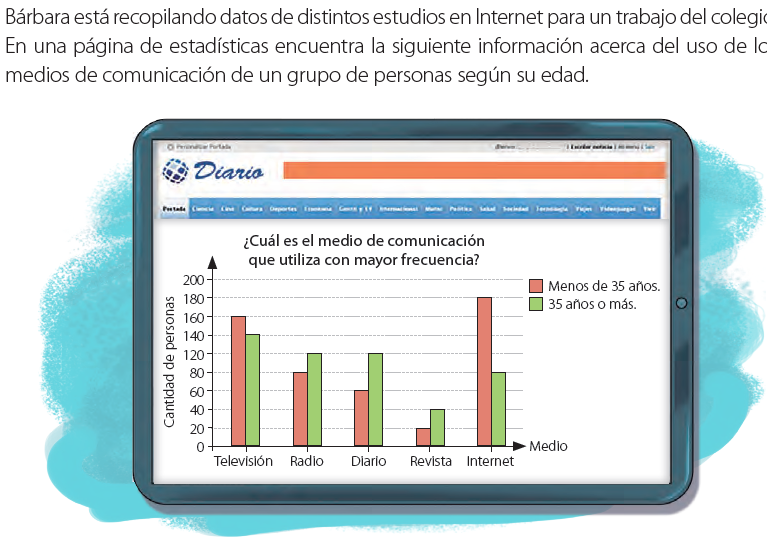 Pág. 235
Pág. 236
Pág. 236
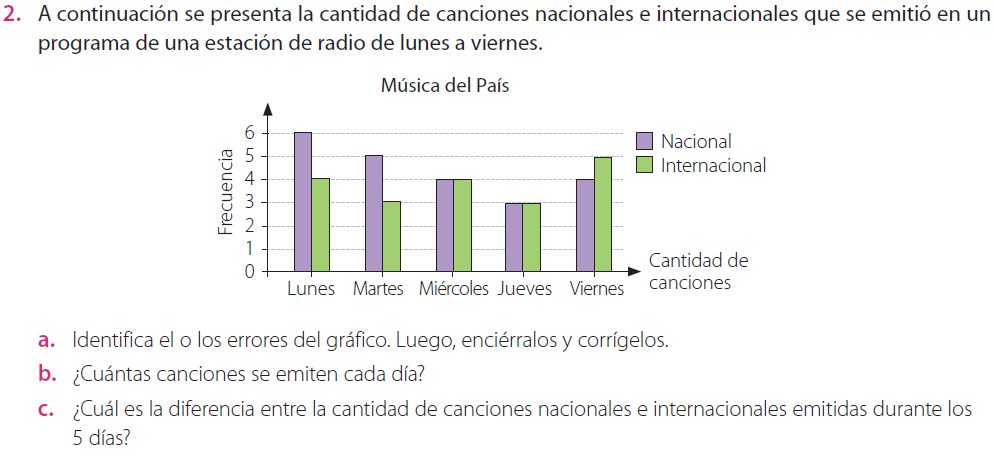 Pág. 218
Pág. 236
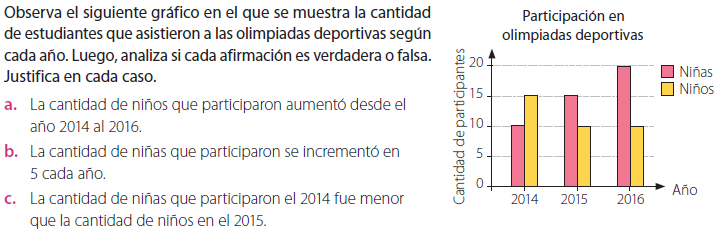 Pág. 239
Pág. 239
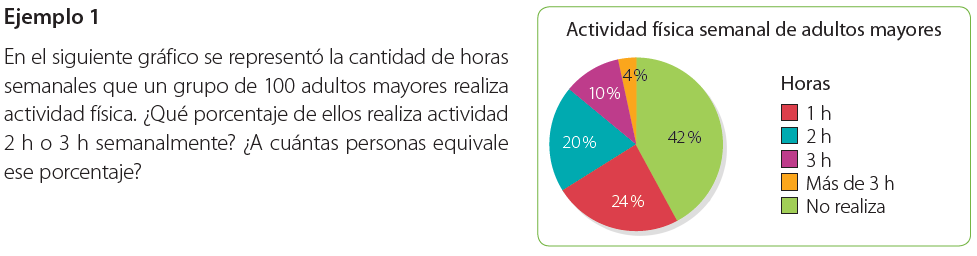 Pág. 240
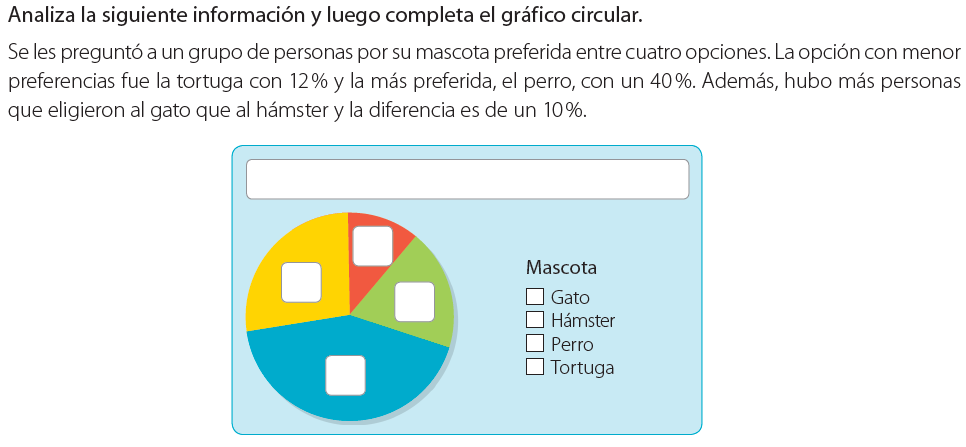 Pág. 240
Pág. 237
Pág. 241
Pág. 241
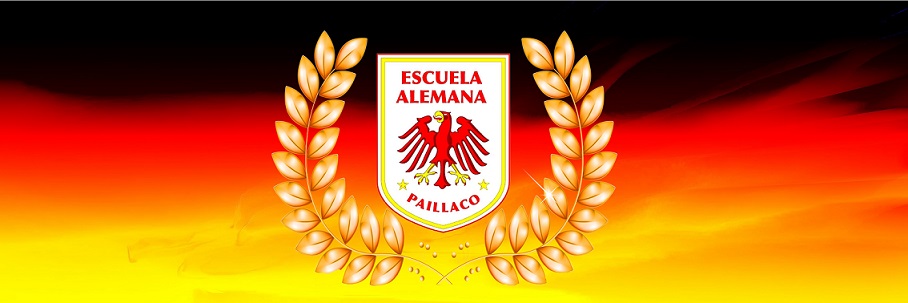 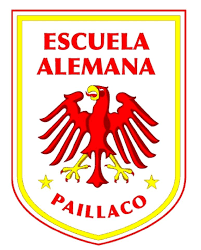 6° BásicoEducación Matemática
Profesora Sandra Fuentes M.
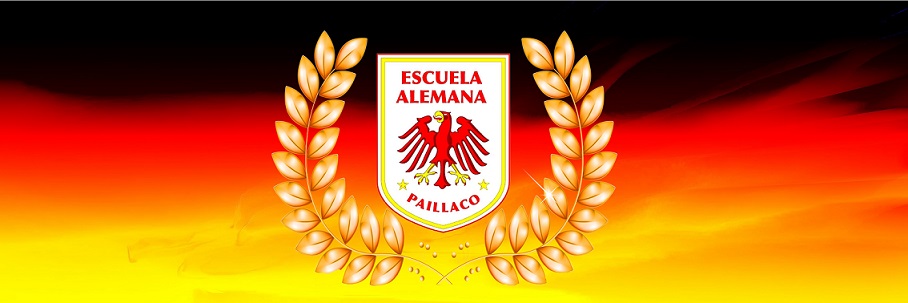